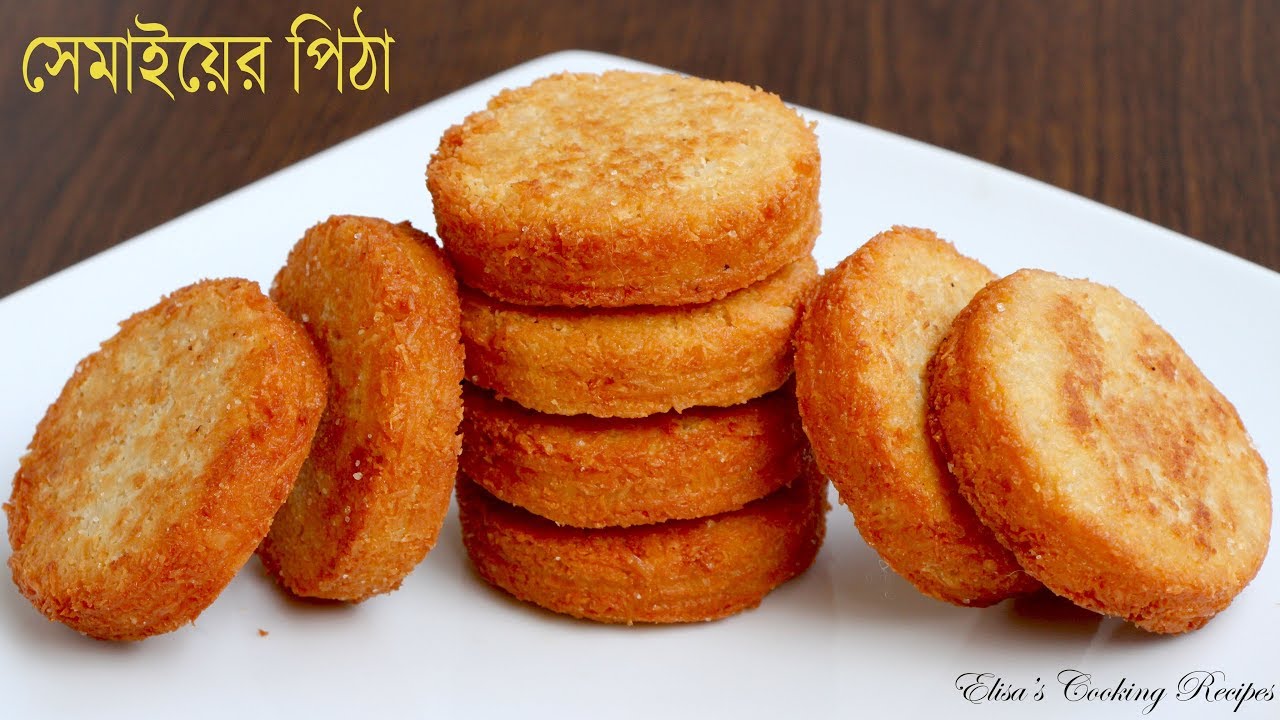 স্বাগতম
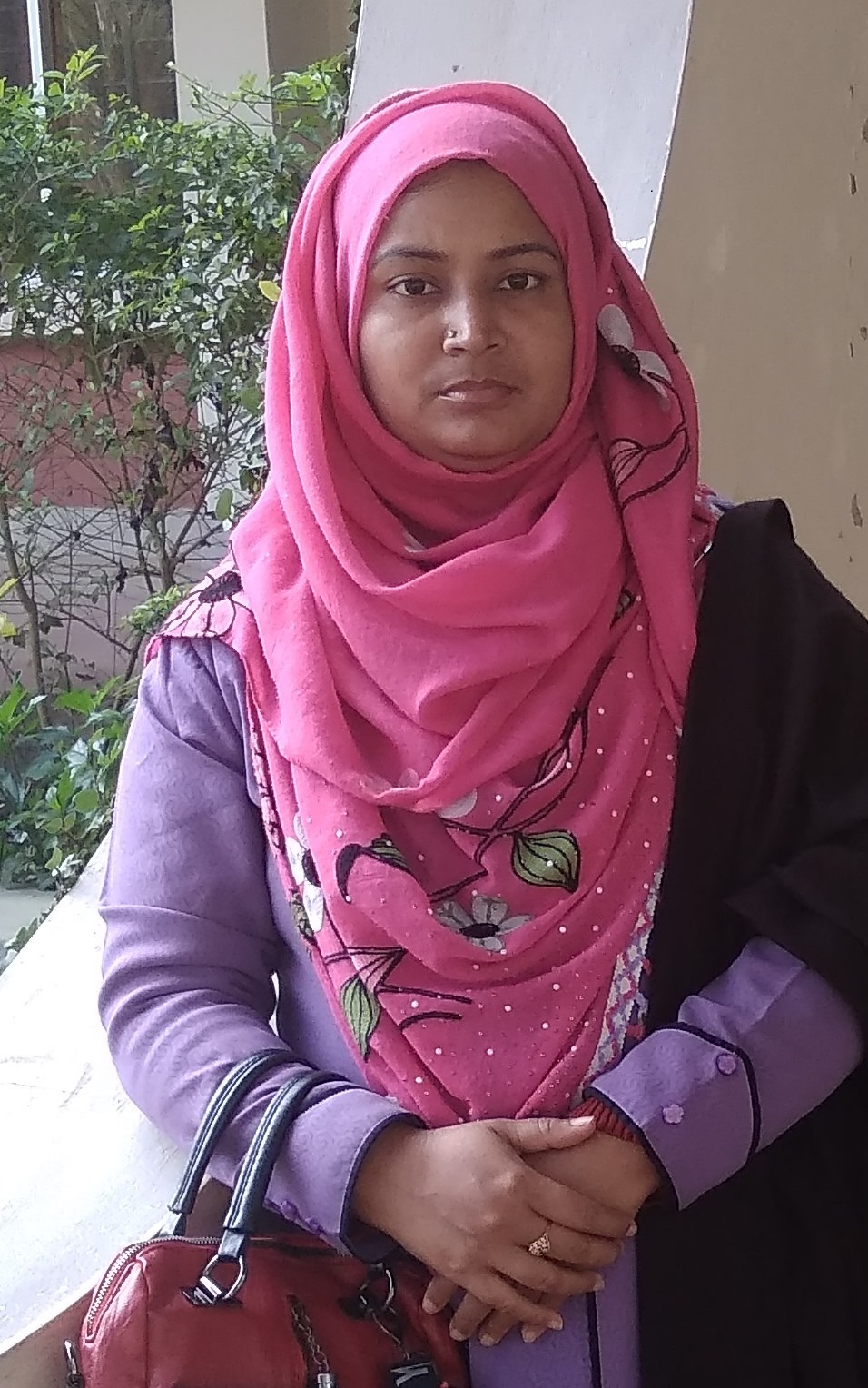 পাঠ পরিচিতি
শ্রেণীঃ২য়
বিষয়ঃবাংলা
পাঠ শিরোনামঃদাদির হাতের মজার পিঠা
সময়ঃ৪৫ মিনিট
ফাতেমা আক্তার
সহকারি  শিক্ষক
ধলিয়া সরকারি প্রাথমিক বিদ্যালয়
মাটিরাঙ্গা, খাগড়াছড়ি পার্বত্য জেলা।
ই-মেইলঃfatemahoque1990@gmail.com
শিখনফল
২.২.১ গল্পের বিষয় বুঝতে পারবে।
২.২.৩ গল্পের মূল বিষয় বুঝতে পারবে।
২.৩.৩ গল্প সংশ্লিষ্ট প্রশ্নের উত্তর লিখতে পারবে।
এখন একটি ভিডিও দেখবো
পাঠের শিরোনাম
দাদির হাতের মজার পিঠা
পৃষ্ঠা নং-৩৬
আদর্শ পাঠ
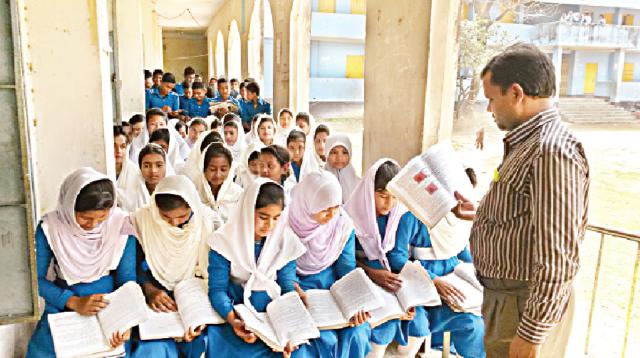 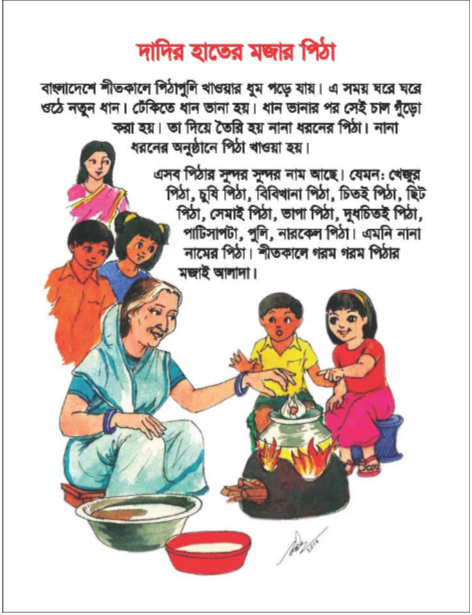 সরব পাঠ
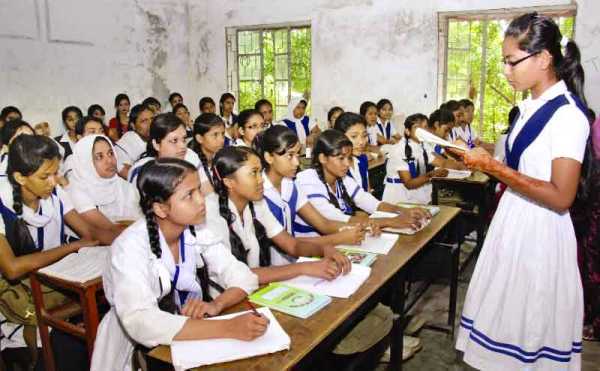 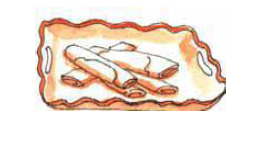 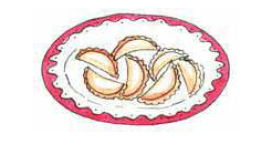 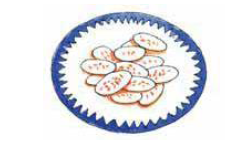 পাটিসাপটা
ভাপা পিঠা
পুলি পিঠা
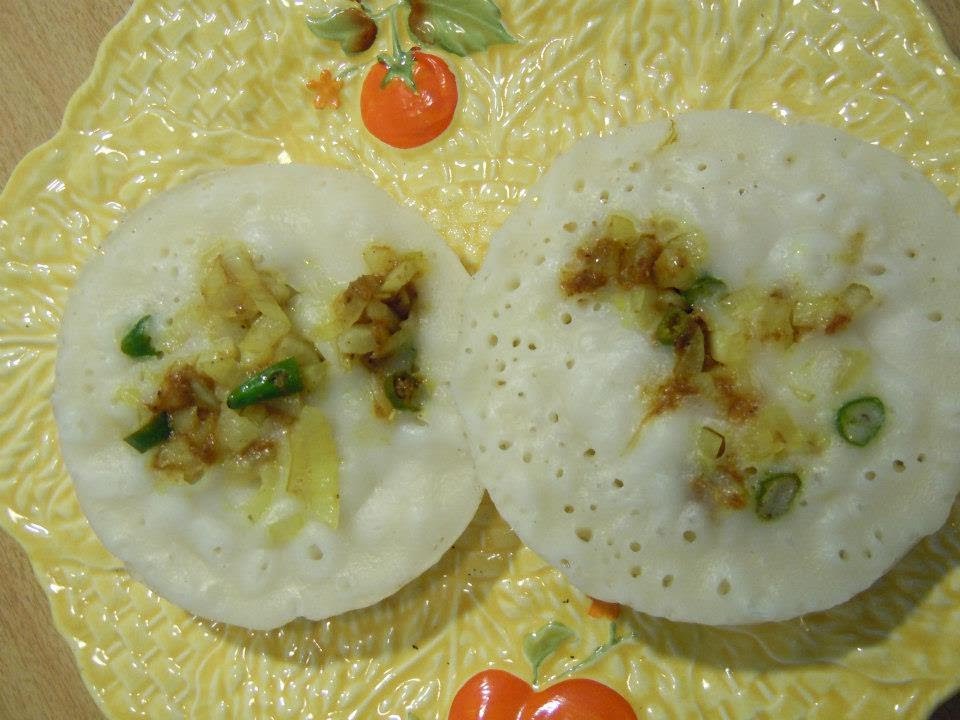 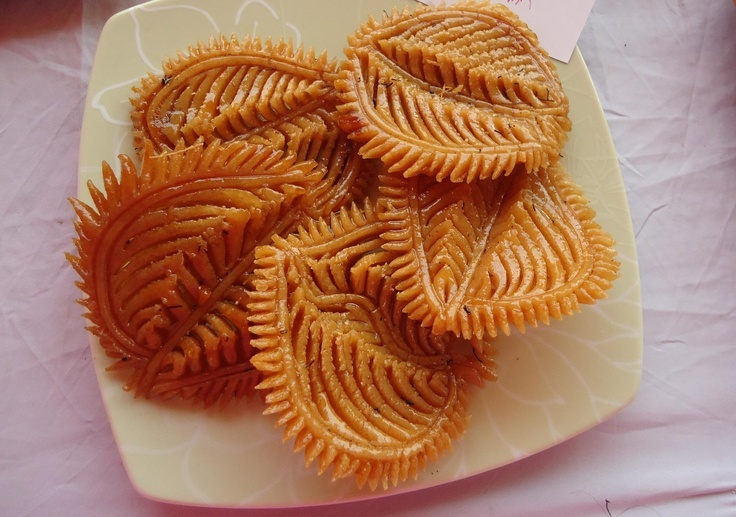 চিতই পিঠা
নকশী পিঠা
একক কাজ
কখন পিঠা খাওয়ার ধুম পড়ে?
পিঠা তৈরী করতে কী কী লাগে?
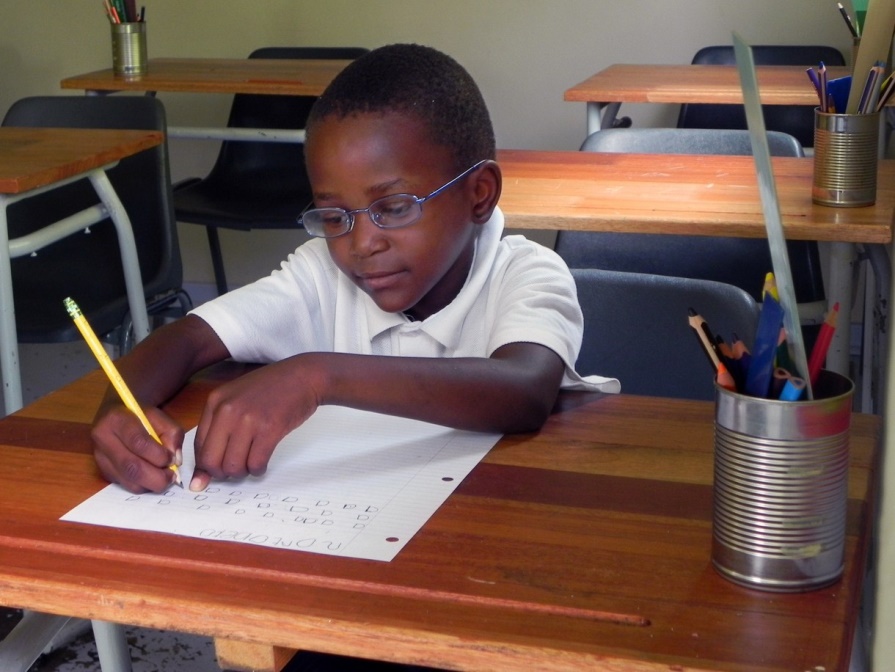 দলগত কাজ
কে কে পিঠা তৈরী করেন?
কয়েকটি পিঠার নাম খাতায় লিখ
দল-২
দল-১
১
১
২
২
২
৩
পরিকল্পিত কাজ
১/ তোমাদের জানা ৫টি পিঠার নাম লিখে আনবে।
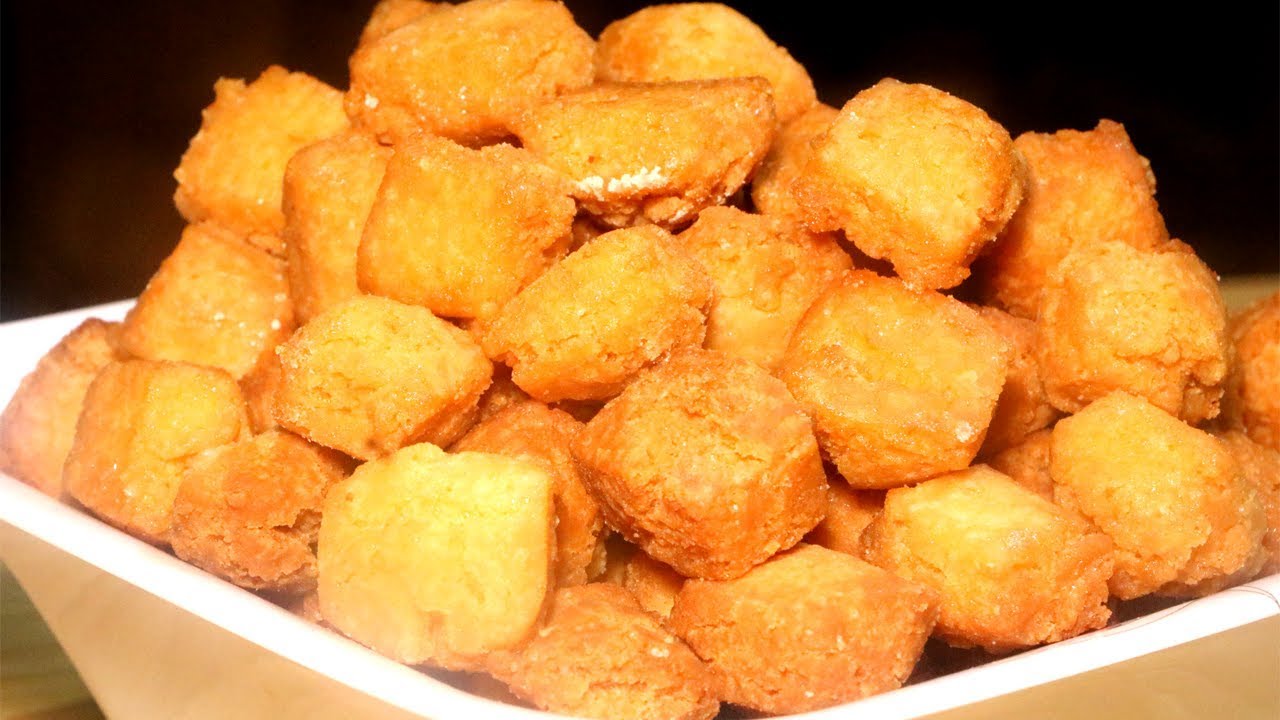 ধন্যবাদ